Validation of remote sensing methods for ice detection
WindEurope 2016Timo Karlsson, VTT
[Speaker Notes: You can use cover page with one or two photos or without photos]
Authors
Timo Karlsson, Ville Lehtomäki, VTT
Juha Paldanius, Vaisala
Jaakko Kleemola, Suomen Hyötytuuli
Martin S. Grønsleth, Kjeller Vindteknikk
Zouhair Khadiri-Yazami, Fraunhofer IWES
Icing and wind power
Ice accretion on turbine blades reduces output power of the turbine
Falling ice is a health and safety risk
Cold climate wind is a substantial market
Source: V. Lehtomäki, Emerging from the cold, Wind Power Monthly, 29.7. 2016 , http://www.windpowermonthly.com/article/1403504/emerging-cold
Icing types
Icing needs liquid water & freezing temperature
Low level clouds & T<0°C = in-cloud icing (most typical)
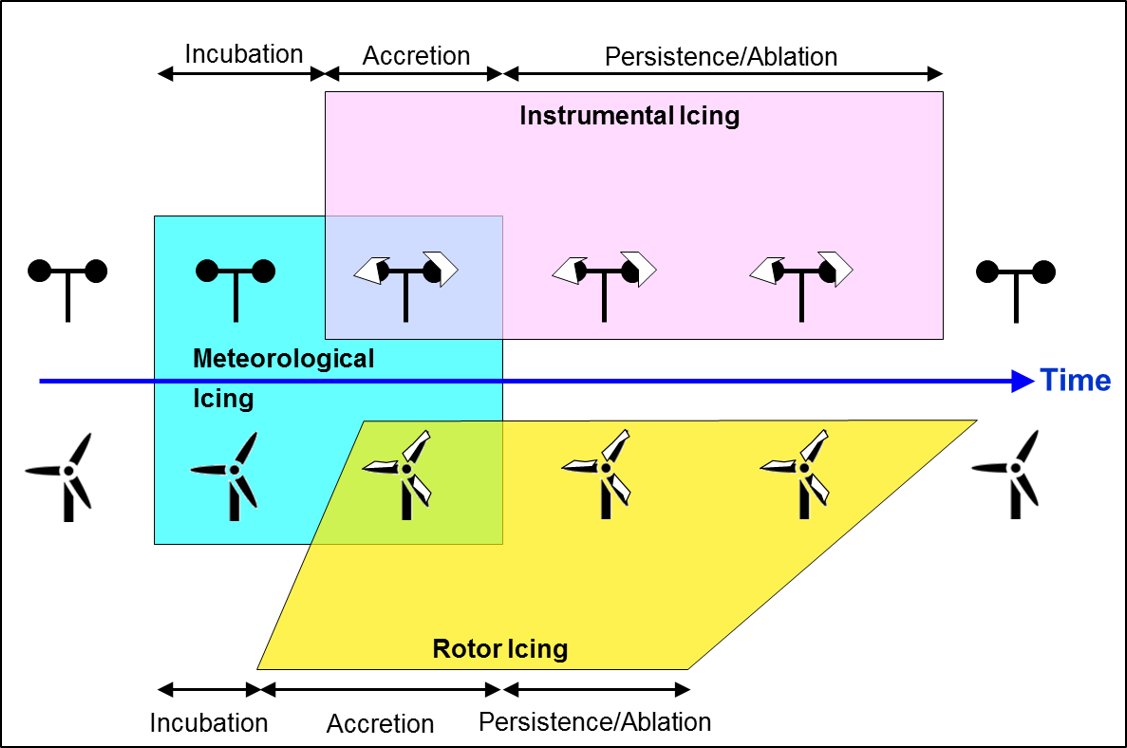 *Source: IEA Wind Task 19 Available Technologies report of Wind Energy in Cold Climates
(2016 edition): http://www.ieawind.org/task_19.html
IEA Ice Classification¹
¹: IEA Wind Recommended Practices for wind energy projects in cold climates edition 2011
Remote ice detection
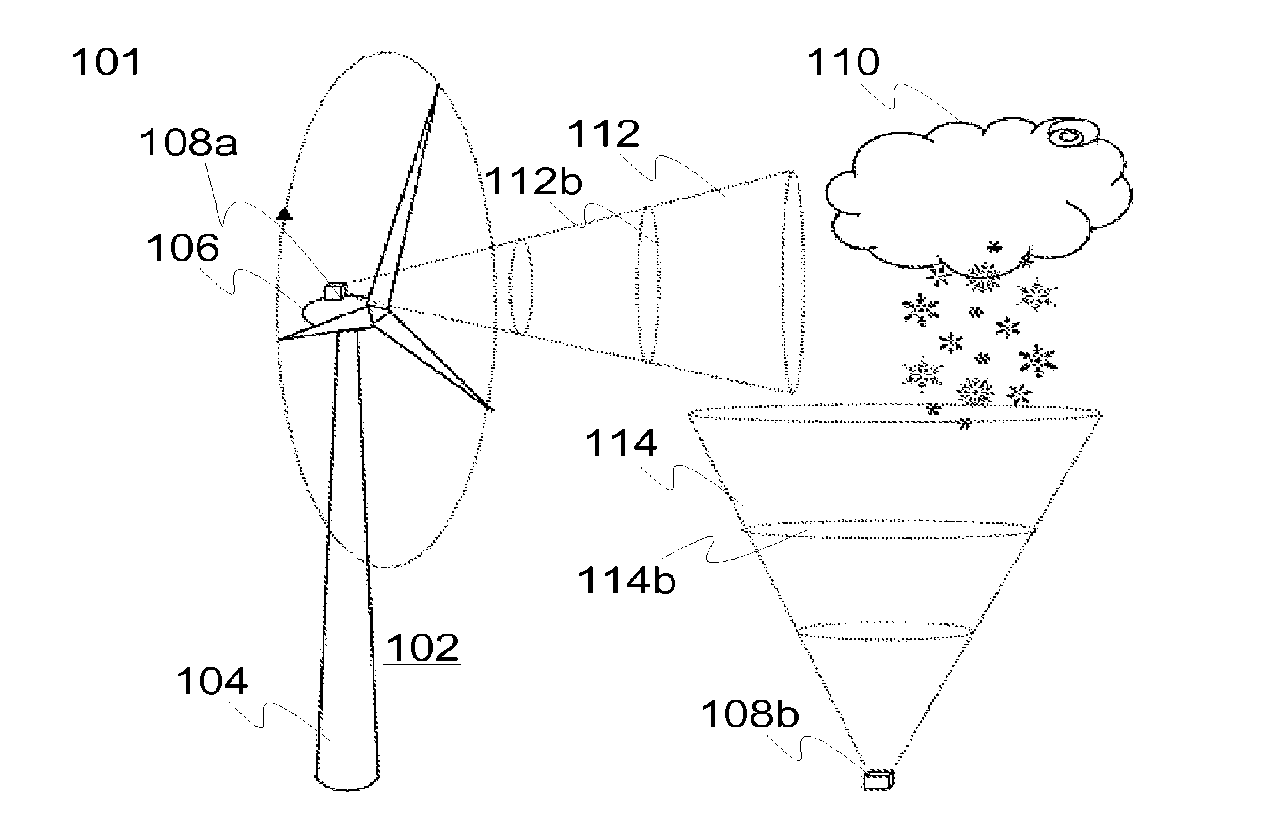 Use a LIDAR or ceilometer to determine cloud base height
Combine with meteorological measurements to produce warnings of meteorological icing
Measure icing at almost any height with ground based instrument
Create an icing profile for the measurement location
US Patent 2014/0192356 
Arrangement and method for icing detection
Esa Peltola, Petteri Antikainen, Andrea Vignaroli
Method principle
Lidar measures wind speeds with laser
Light reflected back from particles in air
Cloud->more particles in air-> stronger backscatter signal
Ceilometer Based on same priciple
Ceilometer only measures cloud cover height, not wind speed
Backscatter signal
Measurement signal
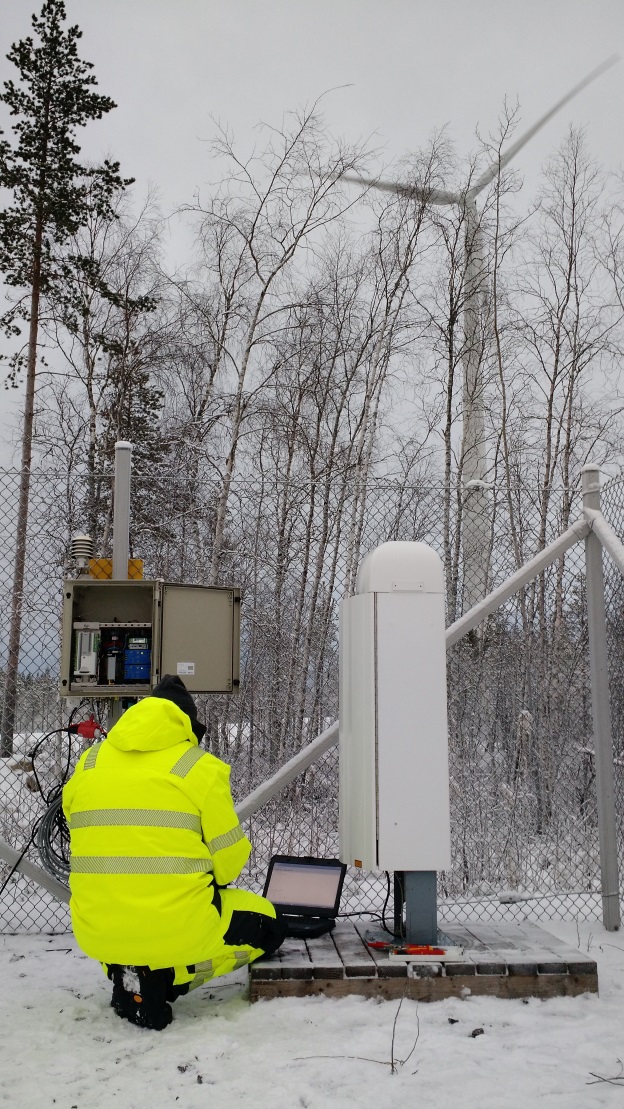 Sites
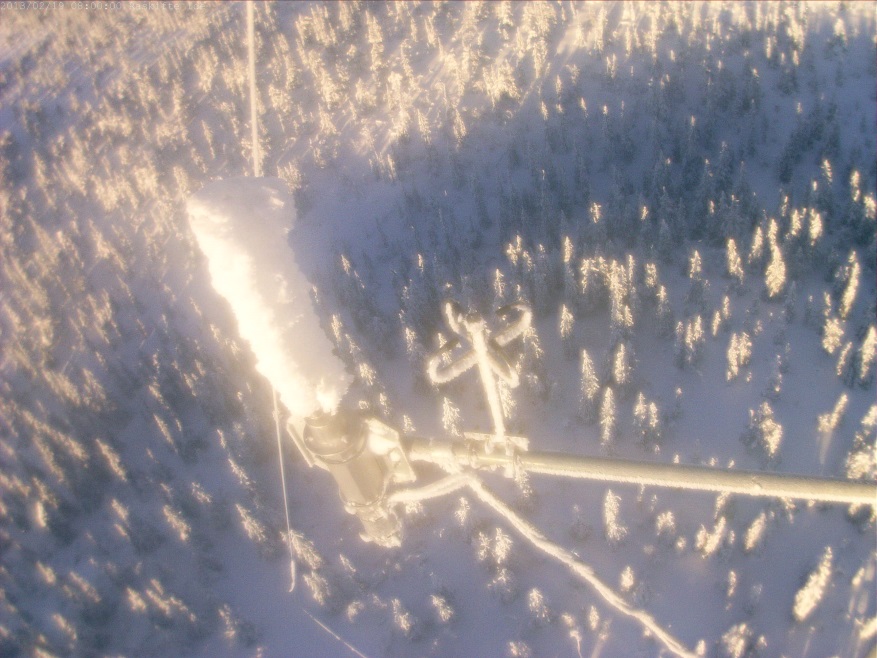 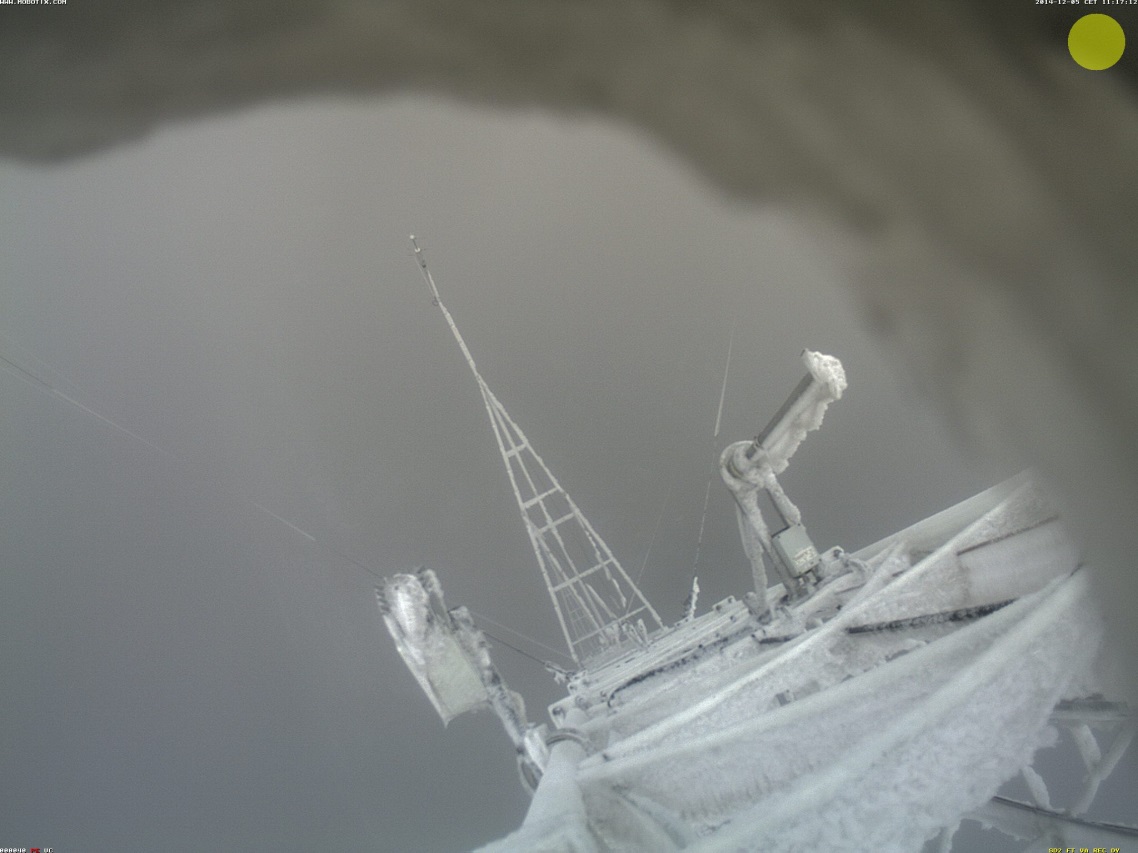 Data overview
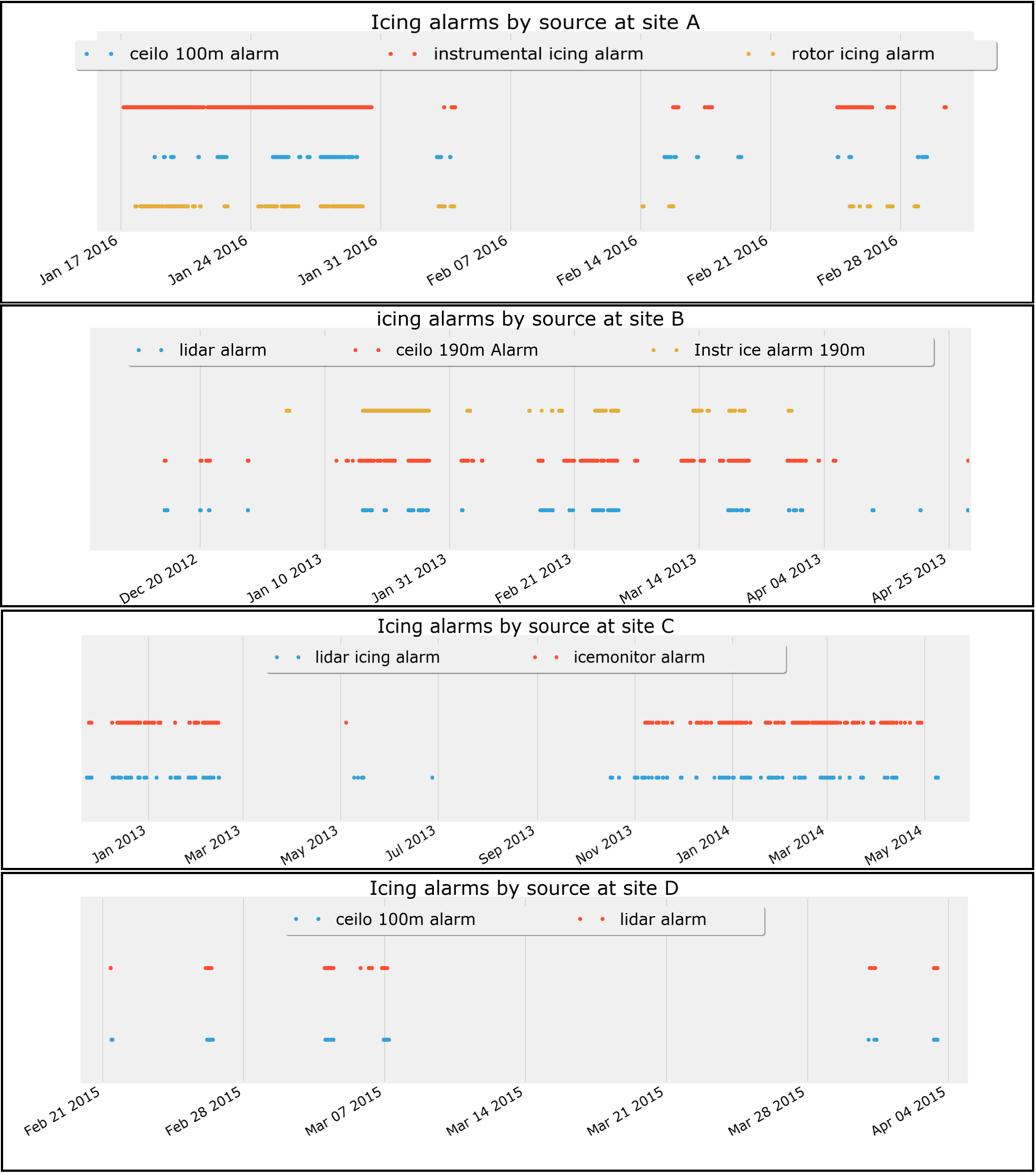 Data overview
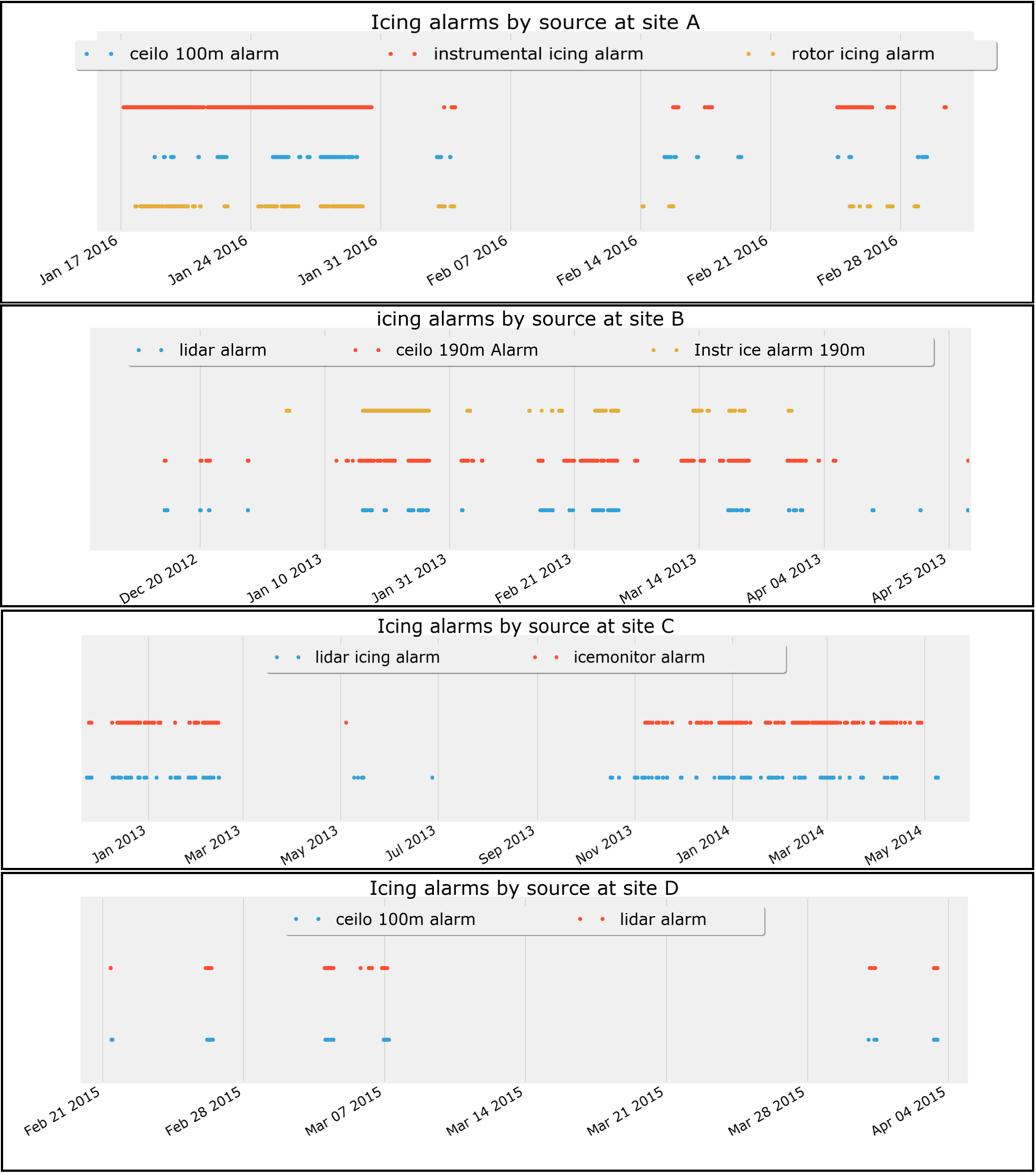 Site C
Conditions during icing
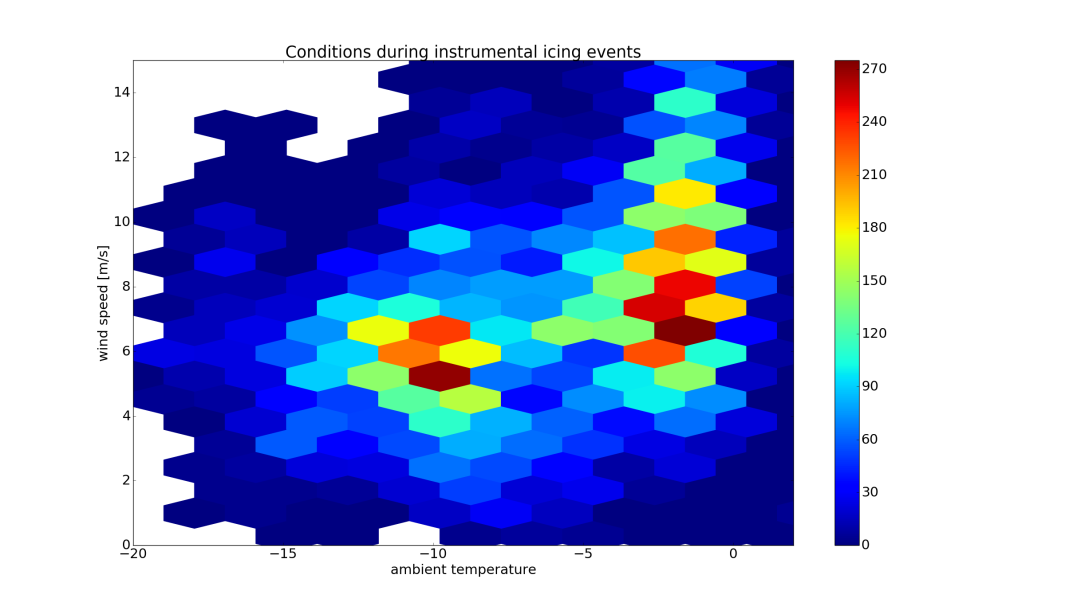 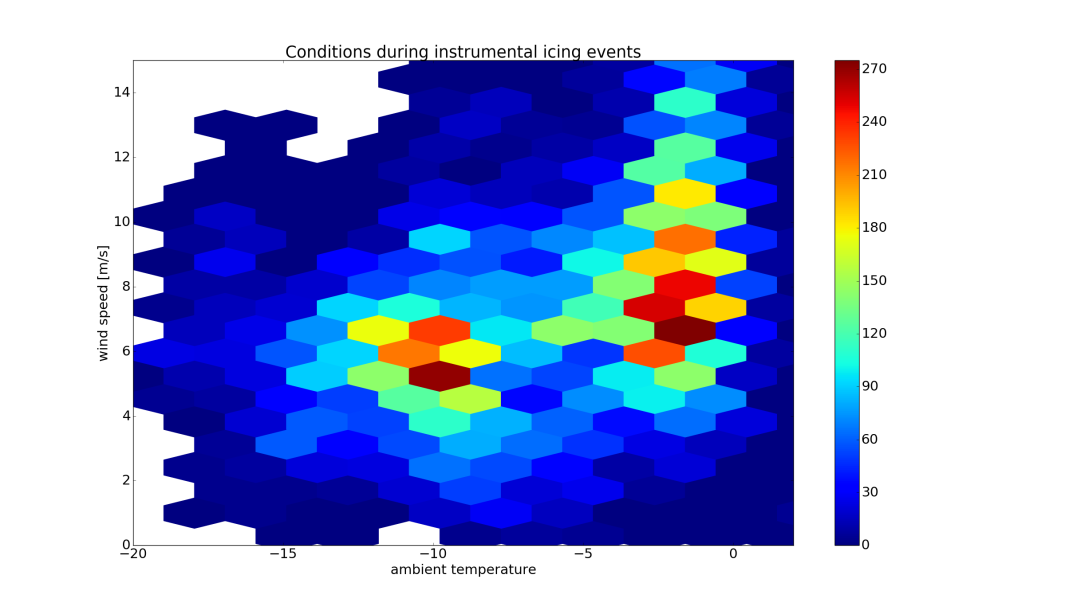 Instrumental icing most common at 
temperatures close to 0 °C
Wind speed < 10 m/s
Site A
Site B
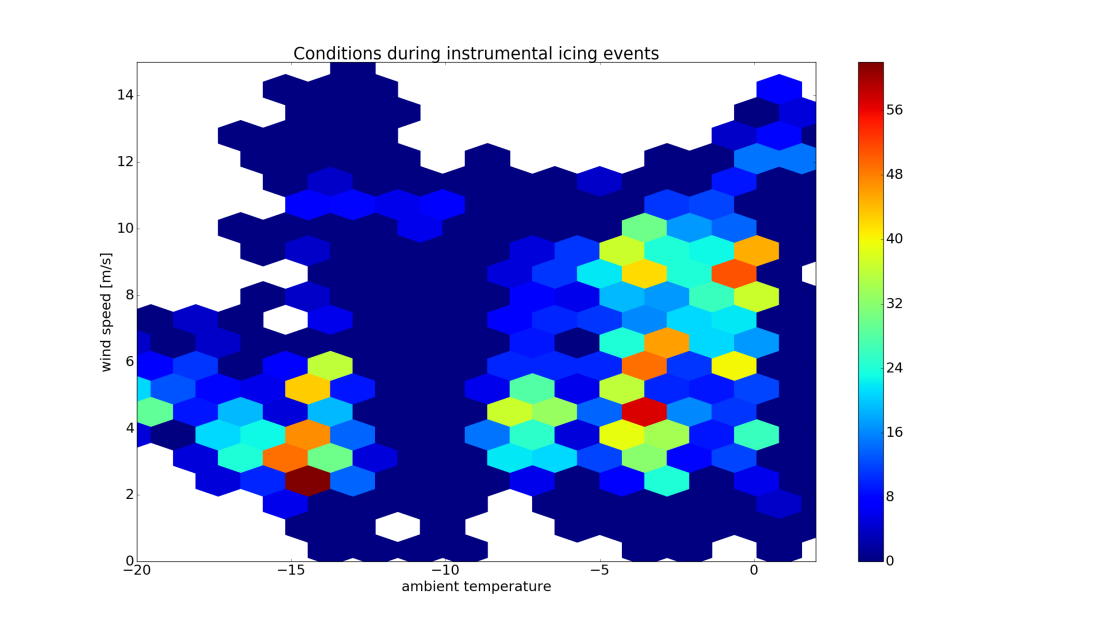 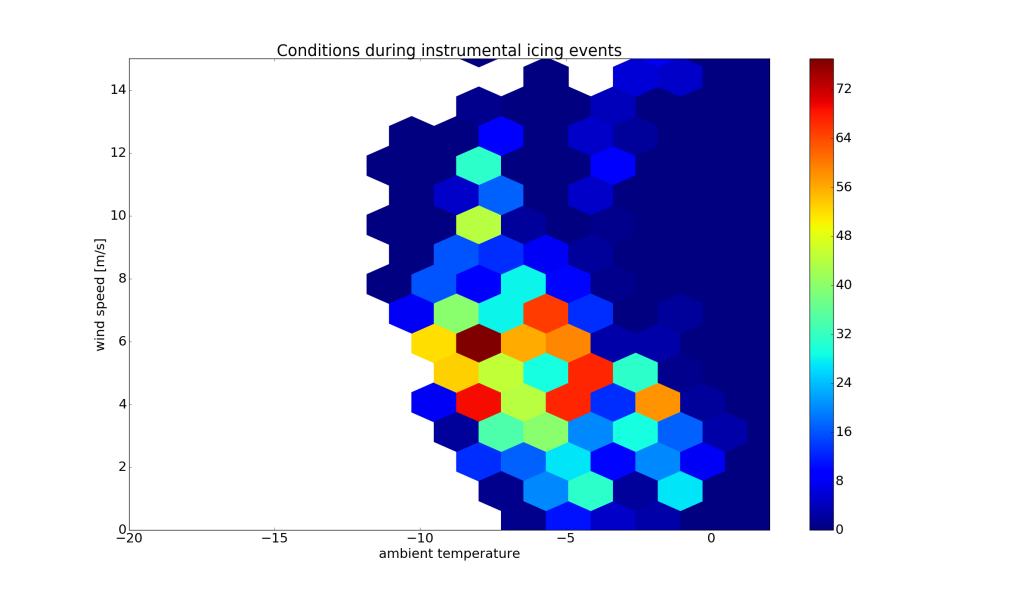 Correlation
Correlation between meteorological and instrumental icing measurements
Calulated for different time windows for all sites
Shows that correlation starts to improve only when observation window is long
Site Classification
Ice classification hits same class at site B
Site C way under
Availability also very low
From ice sensor meteorological icing
4.4 %/class 3
Ice class requires at least a year of data
Conclusions and future work
Remote sensing of icing looks promising
Availability an issue when using LIDAR
Better during icing than on average. Might still miss events.
Ceilometer no availability issues, also resolution better
Correlation on a longer timescale
Can give an estimate of conditions
No real time detection
Improve LIDAR data availability
Cloud composition 
Water vapor / ice crystals
Now compares Meteorological icing to instrumental icing
Different reference needed
Better transfer from meteorological to instrumental icing